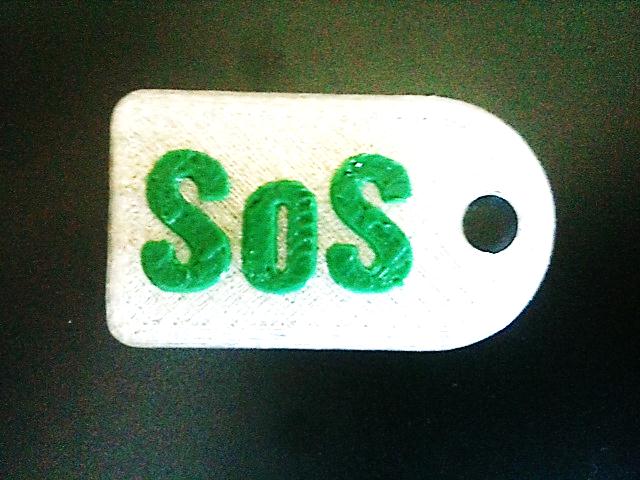 SoS and Hard Problems
Bill Scherlisscherlis@cmu.edu27 Sep 13
CMU Projects
2
CMU Projects – [1] Composability
3
CMU Projects – [5] Usability
4
CMU Projects – [2] Policy
5
CMU Projects – [3] Metrics
6
CMU Projects – [4] Resiliency
7
Perspective from CMU
Principal technical themes – the Hard Problems we emphasize
Composition
As key to scale in complexity, capability, interlinking
Incremental progress, by attributes, components, API richness, etc.
What are principles of modeling to enhance potential for composition?

Usability
Roles
System developers and evaluators
Humans as constituent elements of systems
Human end-users, e.g., with security as secondary focus
Humans as adversaries
How to study and advance usability for these categories of humans?

Interactions between these
Developer / evaluator “usability”
E.g., Developers dealing with complex APIs – tools vs. simplicity
8
Perspective from CMU
Principal technical themes – the Hard Problems we emphasize

Principal methodological themes
Data meets models
E.g., socnets, developer usability, end-user usability, API complexity

Semantics-based approaches meet real engineered systems
E.g., hypervisors, Web apps, framework+apps, large components

Empirical science (data, people) meets mathematical reasoning
E.g., language design, API design, model design, tool design
9
Advancing the Science – Explicating SoS
Learning how to do better, more productive science
Identifying and codifying patterns
Experiment design, validity, scientific productivity, paths to impact

Accelerate paths to more confident validity

Methods of analysis and reasoning
Examples of cross-cutting principles of composability [workshop]
Assume-guarantee reasoning
Program equivalence
Game theory
Families of systems
10
Advancing the Science – Explicating SoS
Learning how to do better, more productive science

Learning how to do more coherent science
Progress as a community 
From points of light to a coherent beam
Effective building on results – effective reuse
Commonality of perspective on open questions and their framing
Evolving common elements
Normative methodologies
E.g., human-user experiment design for secondary tasks
Conventions for commensurability – scales, metrics, etc.
Potential for reproducibility
Framing of technical problems
E.g., composition, API, model, analysis
Relating technical traditions
E.g., state/trace    types    structures
Patterns of community engagement
Workshops, Education, Data, etc.
11
Advancing the Science – Explicating SoS
Kinds of direct evidence in support of the SoS hypothesis
“Hypotheses in common”
E.g., interventions for security/quality can enhance productivity
Development of Secure Mobile Applications [Aldrich] 

Ability to do a “meta-analysis”
E.g., across password guidance studies

Diversity of validation techniques for individual results
E.g., mathematical proofs, field trials, developer studies
E.g., direct big-data analysis, modeling and simulation
Learned Resiliency [Carley]

Sharing of data, reproduction of significant studies
12
Advancing the Science – Explicating SoS
Kinds of direct evidence in support of the SoS hypothesis

Indirect evidence
Patterns for technical publications in maturing technical areas
Cf. PLDI, SOSP

Technical/mathematical methods common across technical attributes
Science of Secure Frameworks [Garlan, Aldrich, Malek, Abi-Antoun]

Shared tooling base for experimentation
Cf. Stats packages, MatLab
13